Figure 2.  Freezing during tone-test sessions of experiment I. Infusions of VEH, FLU and AMPH were given immediately ...
Cereb Cortex, Volume 13, Issue 4, April 2003, Pages 371–380, https://doi.org/10.1093/cercor/13.4.371
The content of this slide may be subject to copyright: please see the slide notes for details.
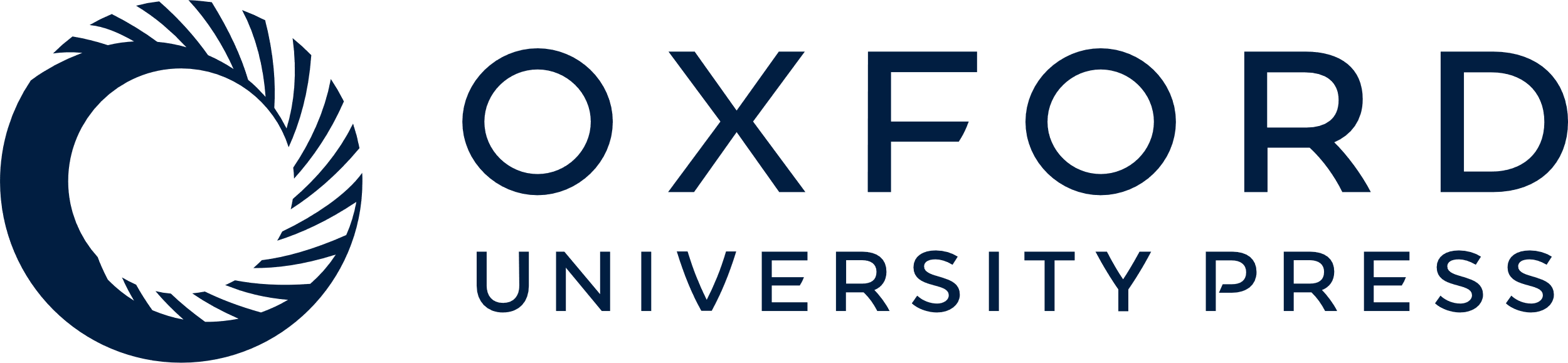 [Speaker Notes: Figure 2.  Freezing during tone-test sessions of experiment I. Infusions of VEH, FLU and AMPH were given immediately before the tone test. Mean percentage of time spent freezing during the tone test is depicted for the two 1 min blocks preceding the tone, as well as for the first four 1 min blocks of tone presentation. Bars represent two standard errors of the differences of means (2 SED), derived from the appropriate mean square of the ANOVA according to the published formula (Cochran and Cox, 1950). The 2 SED provide an estimate of population variance for between-groups comparisons and are used in line graphs for the sake of clarity.


Unless provided in the caption above, the following copyright applies to the content of this slide: © Oxford University Press]